“Учись читать”Чтоб  умным  человеком стать Учись читать, учись читатьИ помни: каждый ученикНе может жить без добрых книг
БУ – БЮ 	  БА – БЯ
	ВУ – ВЮ	  ВА – ВЯ
	ГУ – ГЮ	  ГА – ГЯ
	ЛУ – ЛЮ	  ЛА – ЛЯ
	РУ – РЮ	  РА - РЯ
СКАЗКИ

 
НАРОДНЫЕ 
                      АВТОРСКИЕ
. Как волк стал птичкой. Как дела в Ростове?. Как дьякона медом угощали. Как Иван-дурак дверь стерег. Как лиса училась летать. Как лиса шила волку шубу. Как муж отучил жену от сказок. Как мужик гусей делил. Как поп работницу нанимал. Как старик домовничал. Как старуха нашла лапоть Кашица из топора. Клад Кобылье яйцо. Коза - дереза. Козел
. Мальчик с пальчик Марья Моревна Маша и медведь. Медведь и лиса Медведь и собака. Медведь - липовая нога
. Медное, серебряное и золотое царстваМена. Мизгирь. Морозко. Морока. Морской царь и Василиса Премудрая
. Мотовило. Мудрая дева. Мудрые ответы. Мужик и барин. Мужик и медведь. Мужик и поп. Мужик на небе.
Терем мышки. Теремок. Терёшечка. Тини-тини, потягивай.... Топанье и ляганье Три калача и одна баранка
По-пры-гуш-ка – попрыгушка
По-скре-буш-ка -  поскребушка
По-бе-гай-чик – побегайчик
Об-ро-нил
Спра-ши-ва-ет
Бре-дёт
Не  по-вер-нуть-ся  [ца]
Под-хо-дит
Ра-зор-вёт-ся [ца]
По-ше-ве-ли-ва-ет-ся  [ца]
Бро-си-лись    врас-сып-ну-ю
Тема: русская народная сказка «Рукавичка»
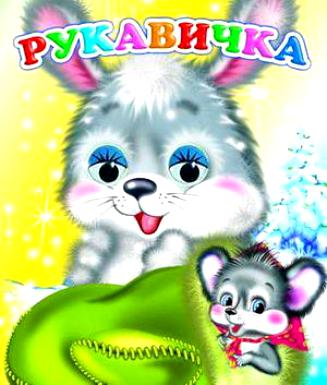 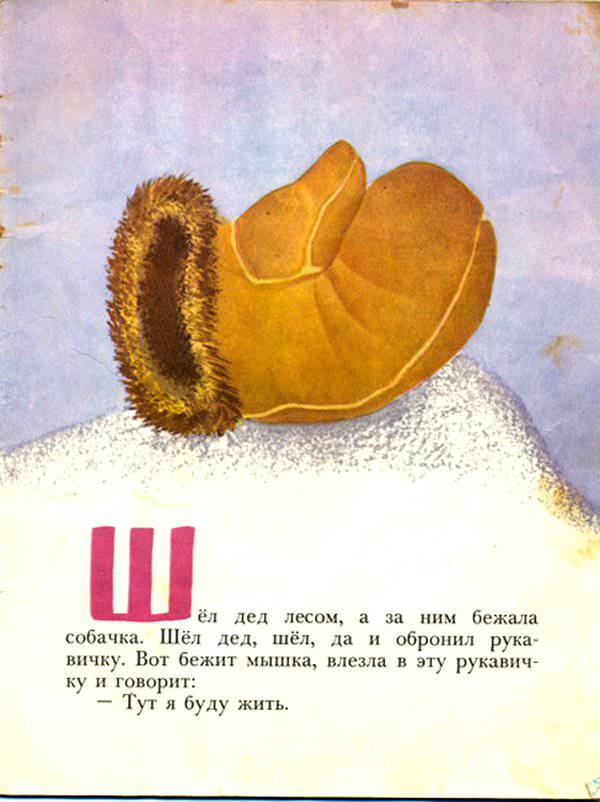 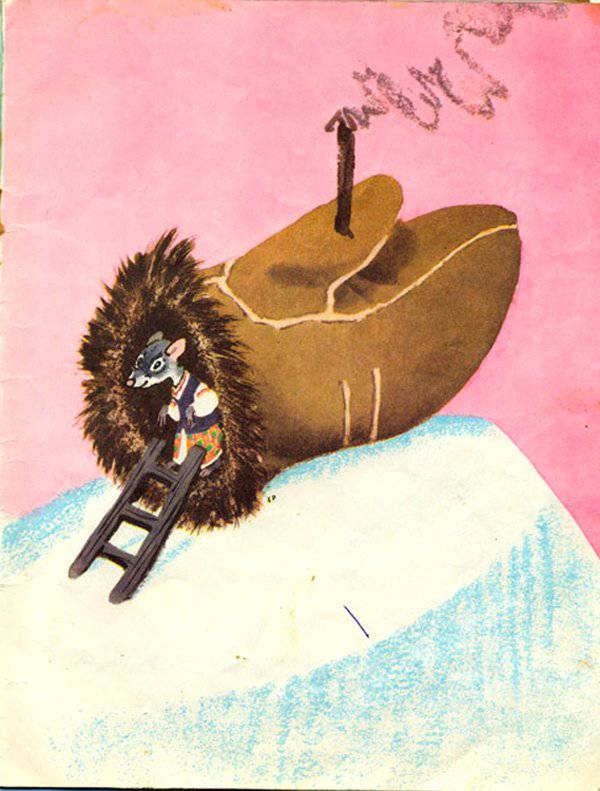 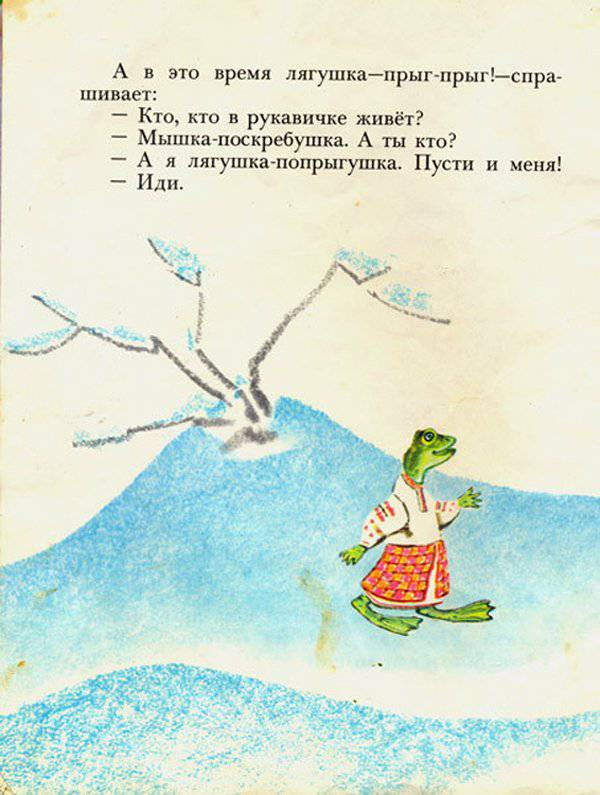 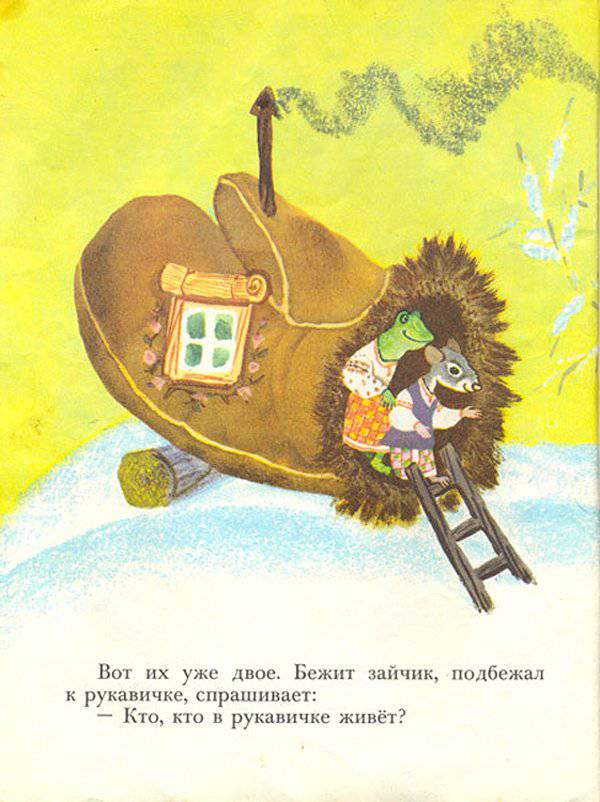 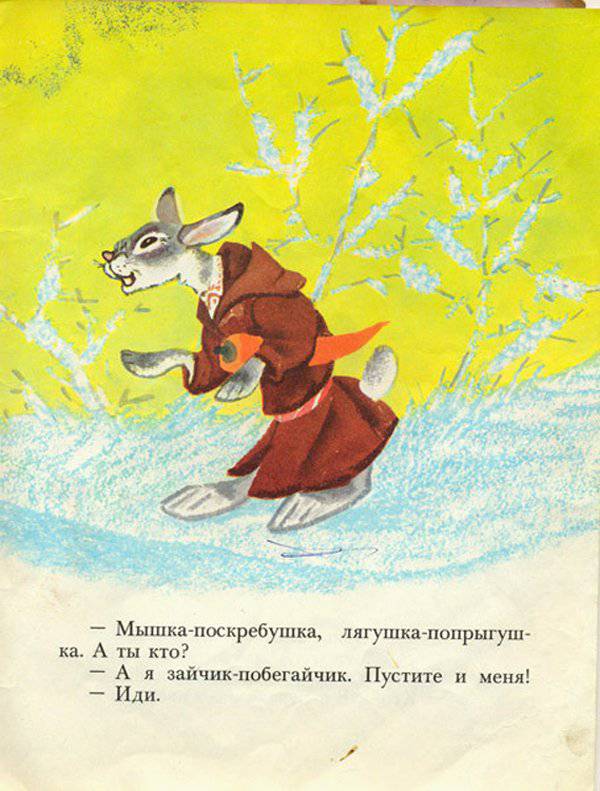 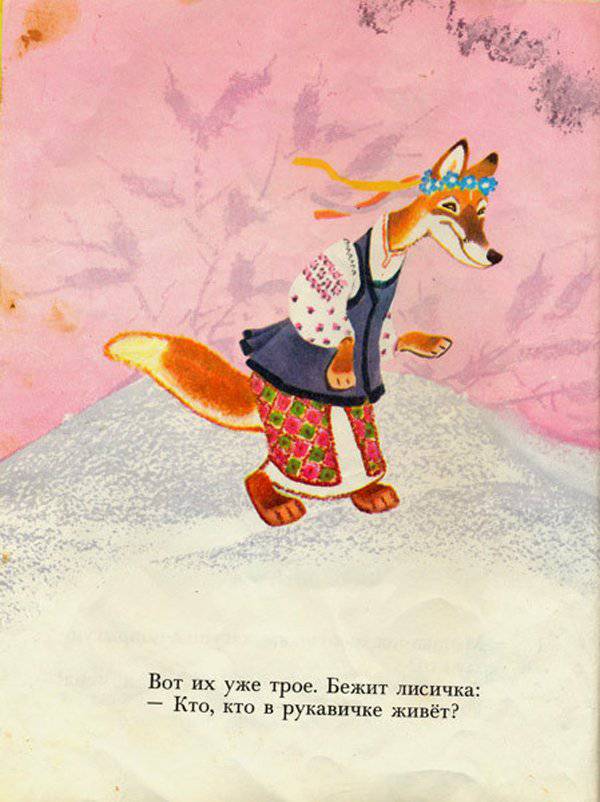 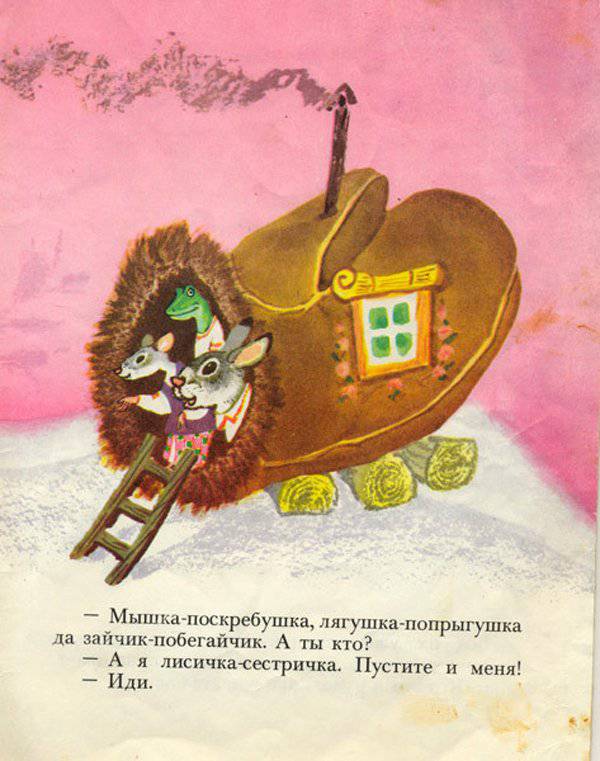 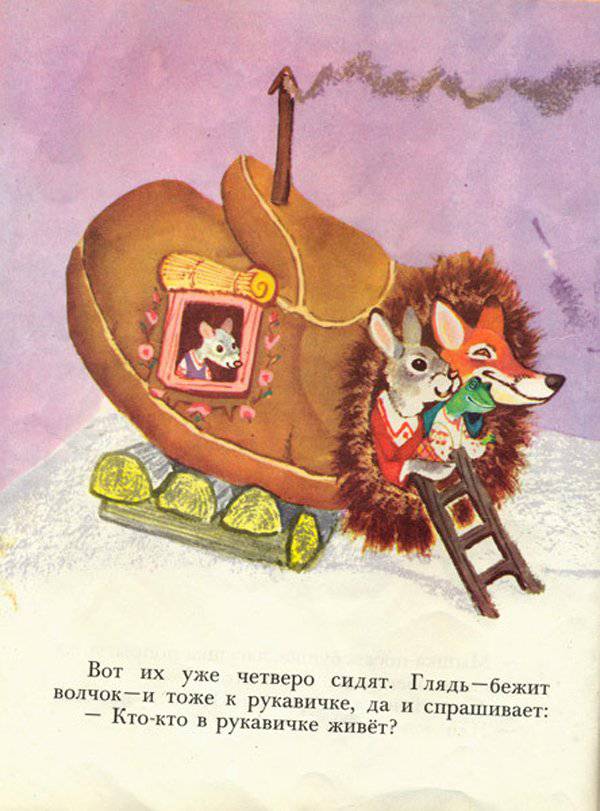 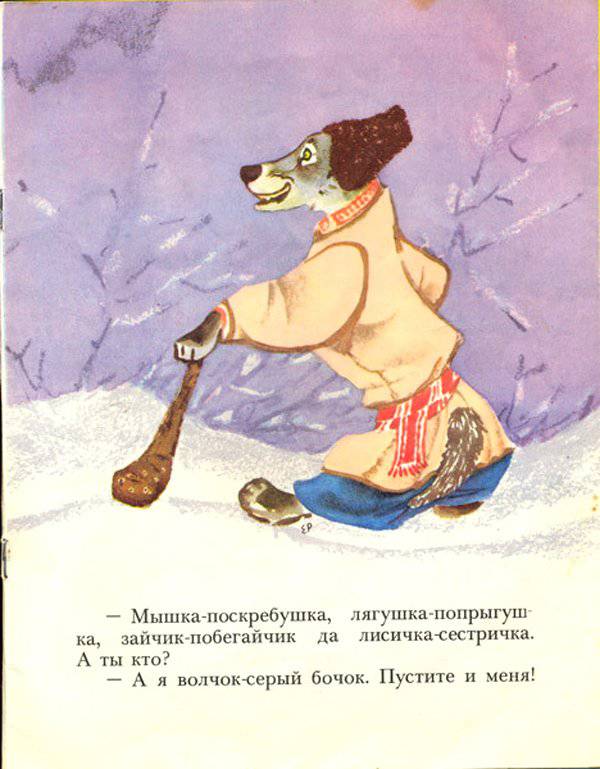 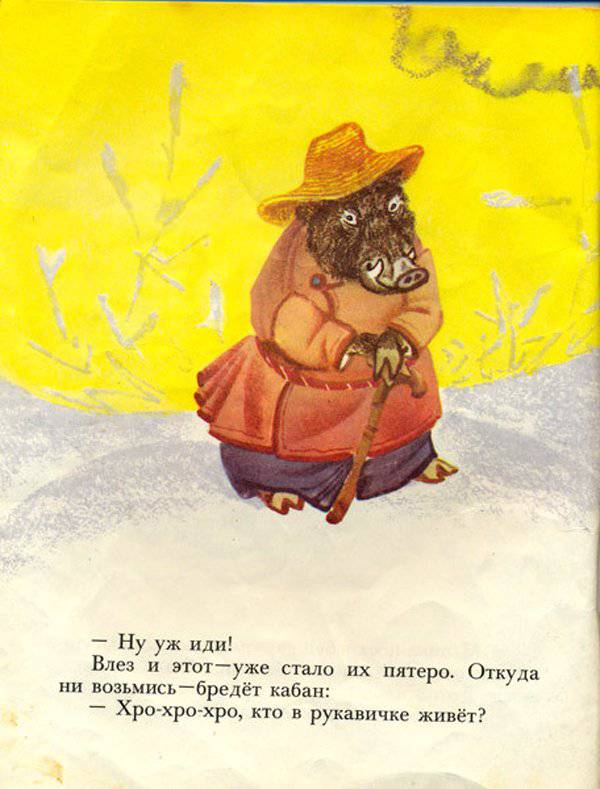 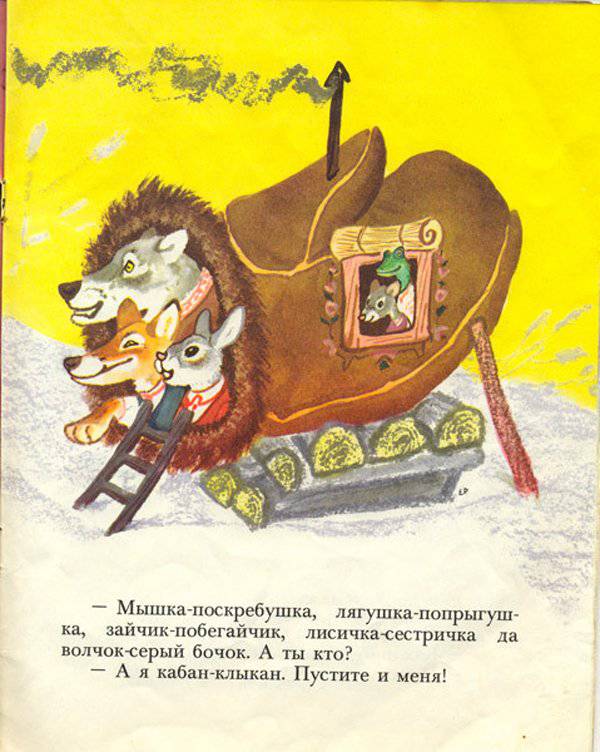 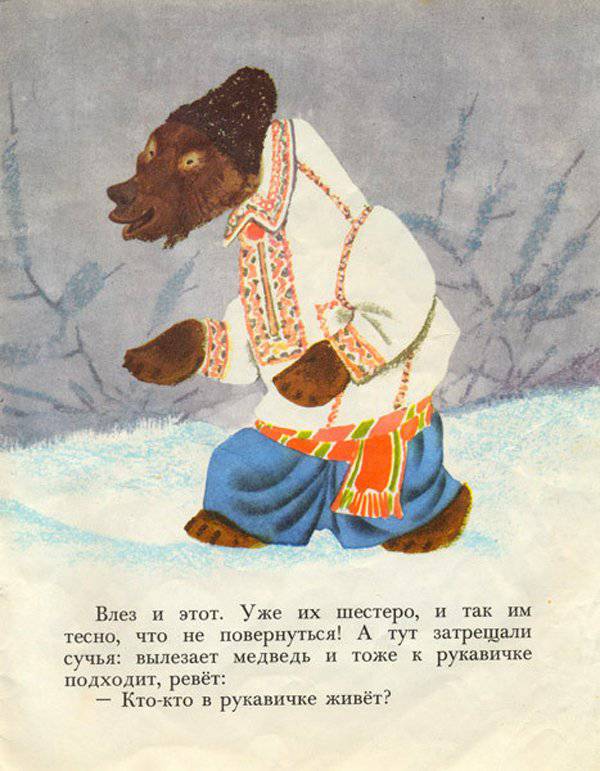 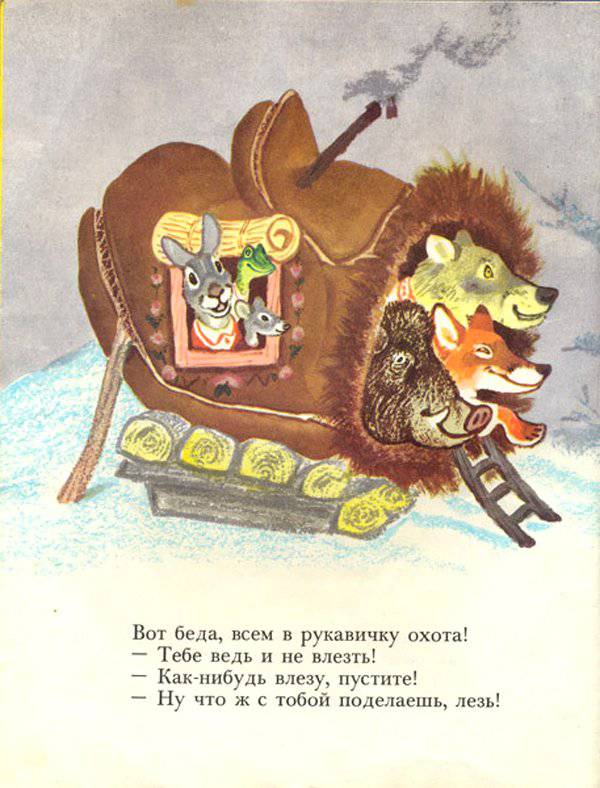 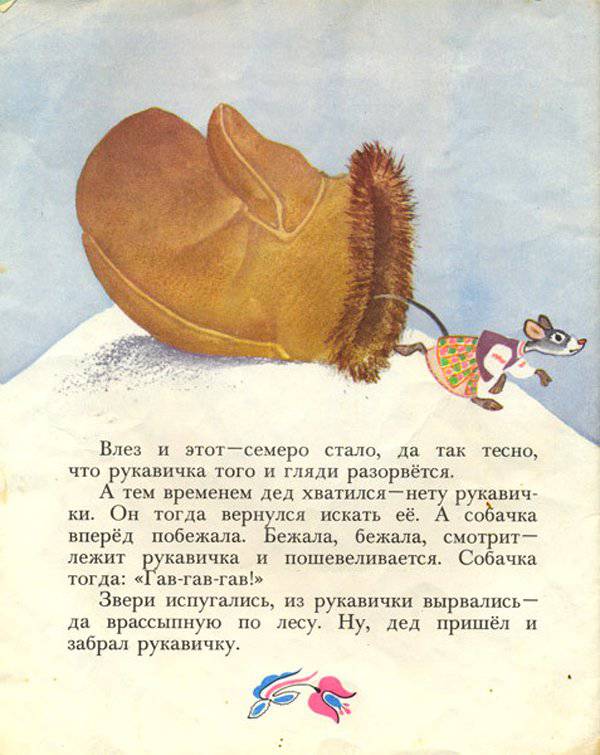 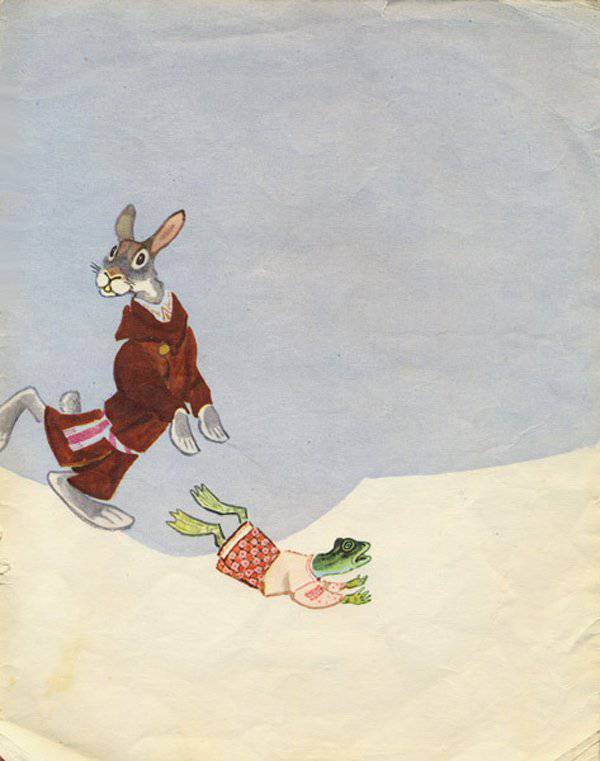 Не  учись  разрушать, а  учись  строить.
Сила  сломит  всё, а  ум – силу.
Жить – Родине  служить.
Учение – свет,  а неученье – тьма.
В  тесноте, да не в обиде.